Oficina Pedagógica do Diagrama de Gowin
Piúma-ES, abril de 2018
ESTUDANDO PARA O ENEM DE FORMA INVERTIDA
Aluno: Isabelly Azevedo de Freitas
Série: 2° ano | Turma: M01 | Turno: matutino 
Professor: Lucas A. Xavier 
EEEFM Profª Filomena Quitiba   -  lucas.perobas@gmail.com
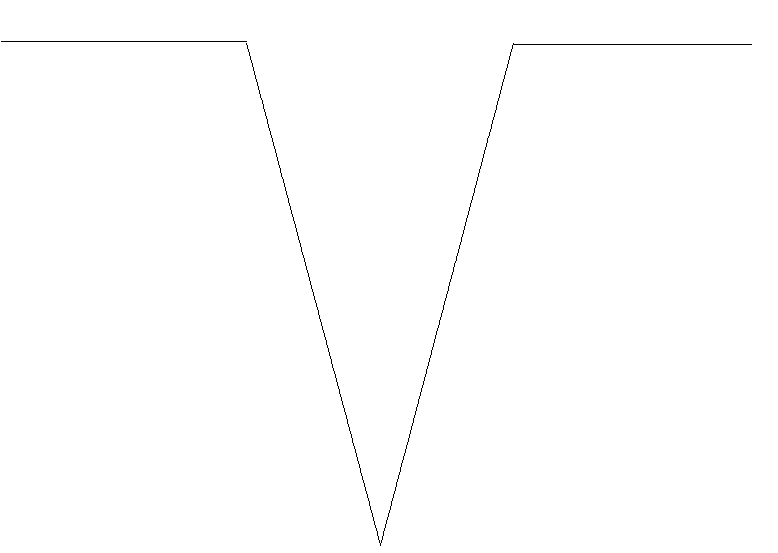 Domínio Conceitual
Domínio Metodológico
Questão básica
Qual propriedade o fluido arrefecedor deve possuir para cumprir  seu objetivo com maior eficiência ?
Asserções de valor (Conclusão): A atividade que realizamos trouxe  benefícios, pois ajuda na  aprendizagem da física. Queremos que nosso trabalho seja divulgado na escola. Ficou mais fácil de entender todo o processo de uma boa preparação. O diagrama V ajuda e auxilia no estudo para o ENEM.
Filosofia:
Estudando para o ENEM de forma Invertida
Teoria:  Física (Calorimetria)
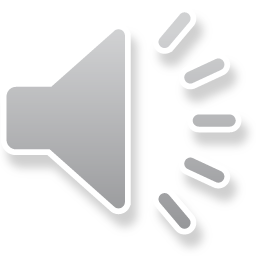 Princípios:
Calor específico é a quantidade de calor necessária para que cada grama de uma substância sofra uma variação de temperatura correspondente a 1°C. Essa grandeza é uma característica de cada tipo de substância e indica o comportamento do material quando exposto a uma fonte de calor.
A água, quando comparada com várias outras substâncias, possui o maior calor específico, que corresponde a 1 cal/g.ºC 
A tabela abaixo traz o valor do calor específico de algumas substâncias de nosso cotidiano.







A partir da tabela, podemos reparar que o calor específico da areia é bem menor que o da água, logo, a quantidade de energia necessária para aquecer a areia é menor e, por isso, seu aquecimento ocorre mais rápido. Durante a noite, a areia também perde energia mais facilmente que a aguá, esfriando-se mais rapidamente.

Obs: Continuação em transformações
Asserções de conhecimento: 
Percebemos a importância dos conceitos da física, envolvidos na questão do Enem através desta questão.
Pode assim analisar que a FÍSICA  está em qualquer lugar, seja nos fenômenos naturais, nas mudanças de temperatura, ou seja a FISICA é muito importante  para o conhecimento do nosso cotidiano.
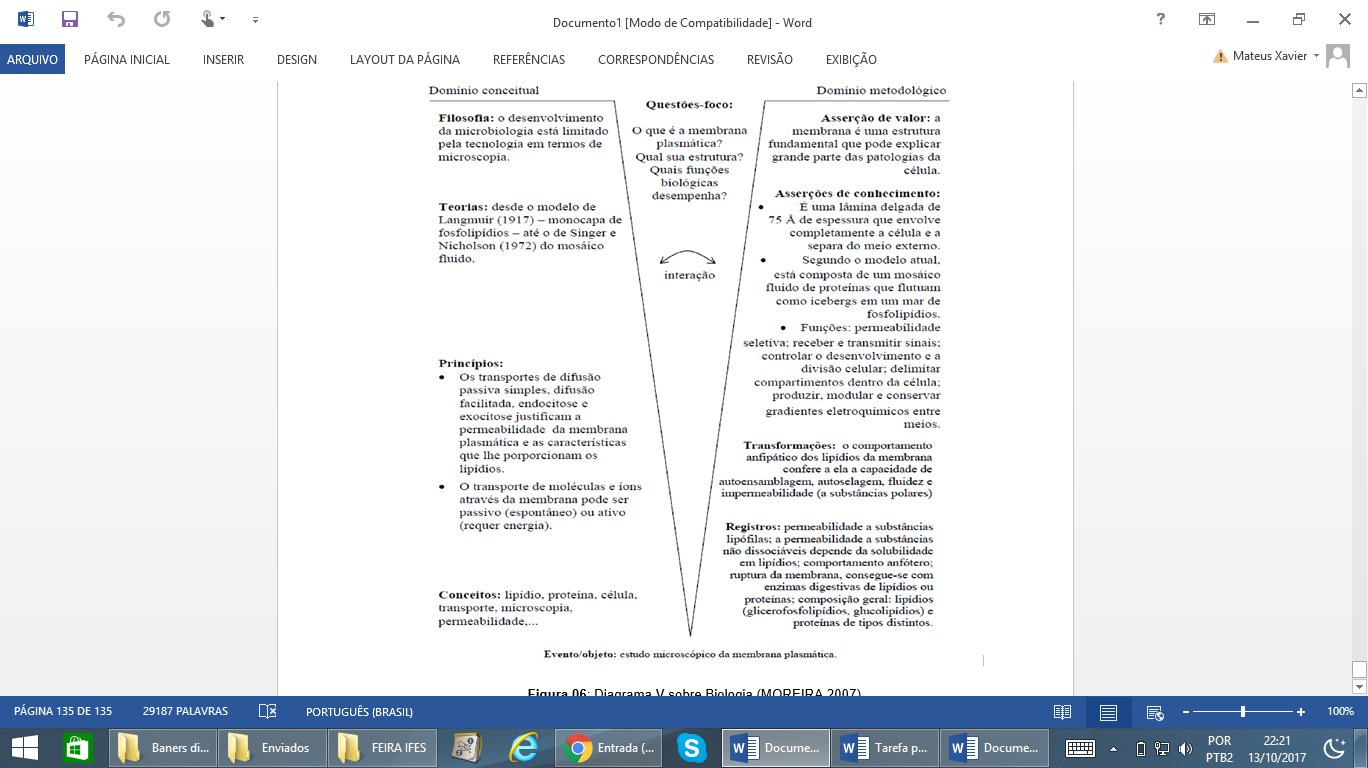 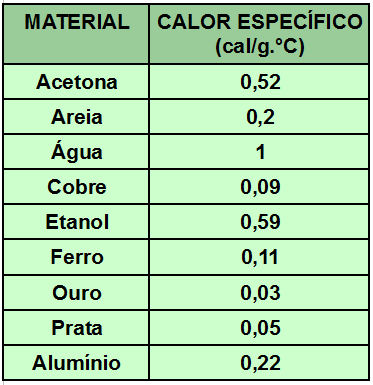 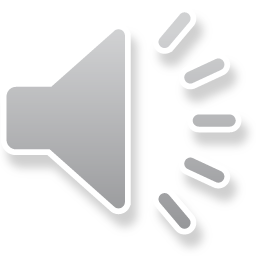 Interpretações: Foi consenso que os desafios são grandes na preparação para o Enem, pois requer dedicação e resiliência.
Transformações: 
 Determinação do calor específico (c)
A capacidade térmica de um corpo (C) corresponde à razão entre a quantidade de calor recebida e a variação de temperatura sofrida pelo corpo. Essa grandeza mostra o comportamento dos corpos diante do recebimento de calor.                
                                          
                                             c = C                                                   m
 Consequências do calor específico da água 
A brisa marítima: O fenômeno das brisas é resultado da menor variação de temperatura da água do mar em relação à variação de temperatura da costa
El Niño: Em virtude da elevação da temperatura das águas do Oceano Pacífico na região do Peru, uma quantidade de calor acima do normal é transferida para a atmosfera e gera alterações bruscas no clima da Terra.
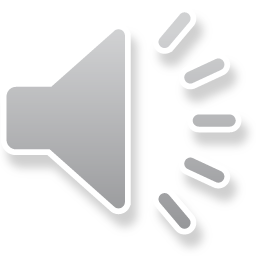 Conceitos: 
Calor Específico
Competências e habilidades
Registros / Dados:  


RESOLUÇÃO:
 LETRA A
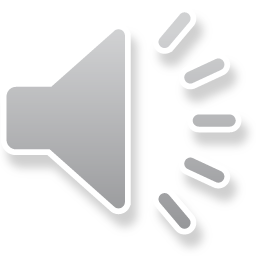 Mapa Mental
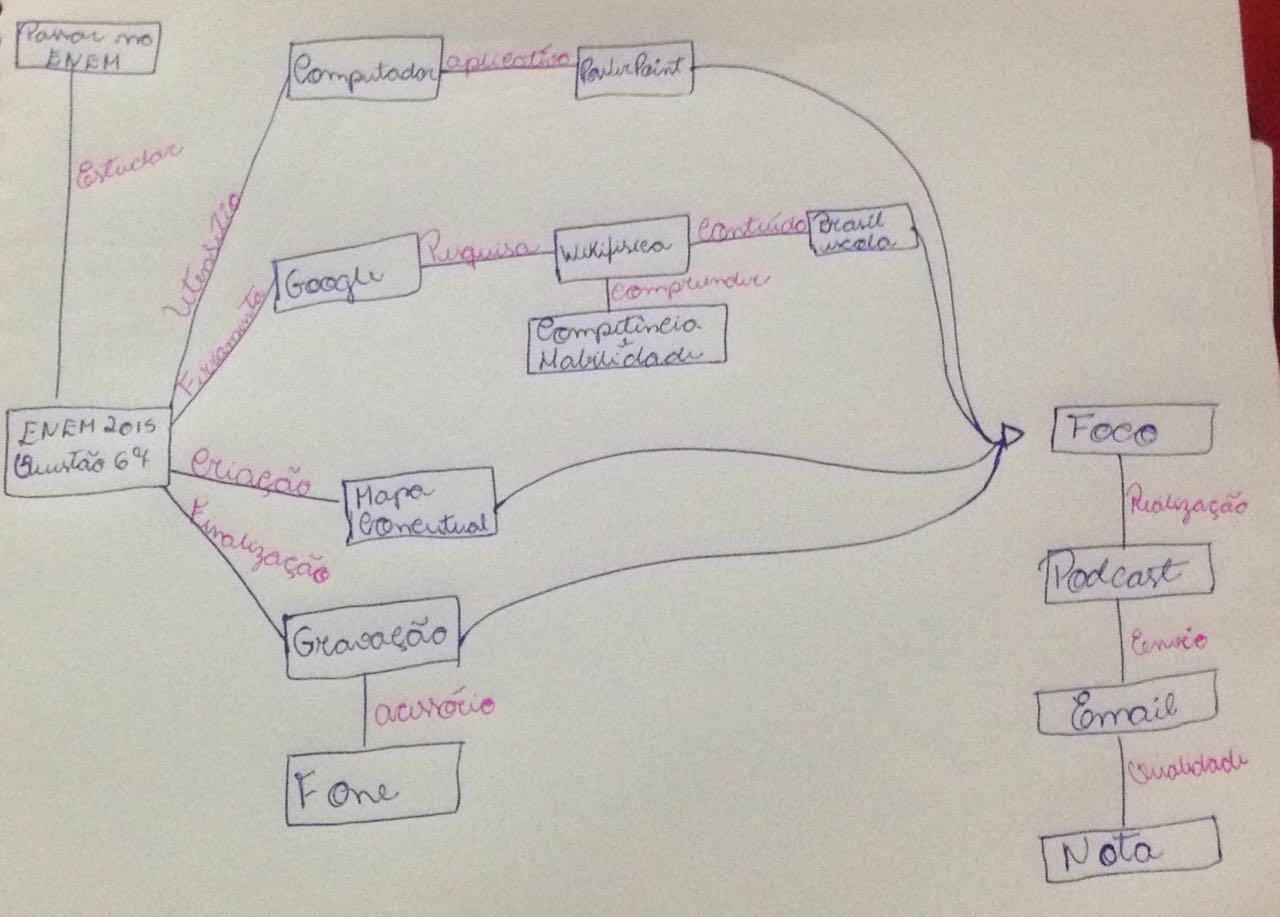 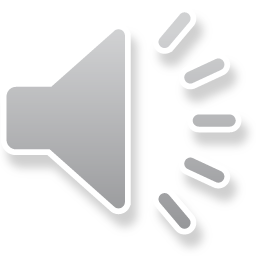 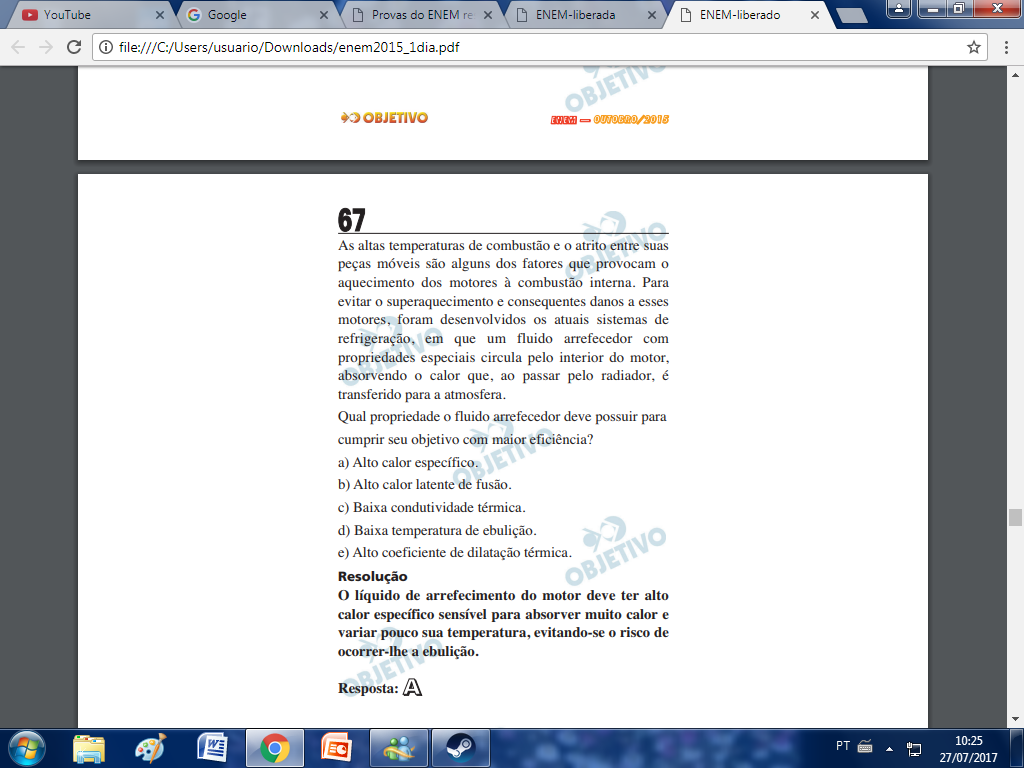 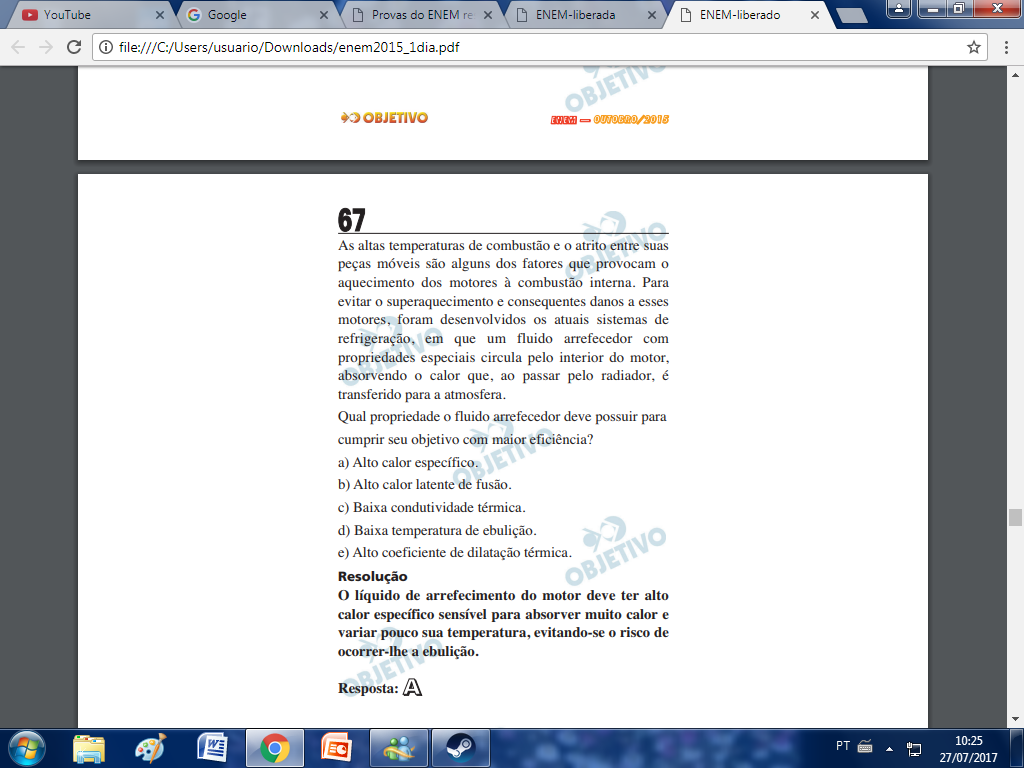 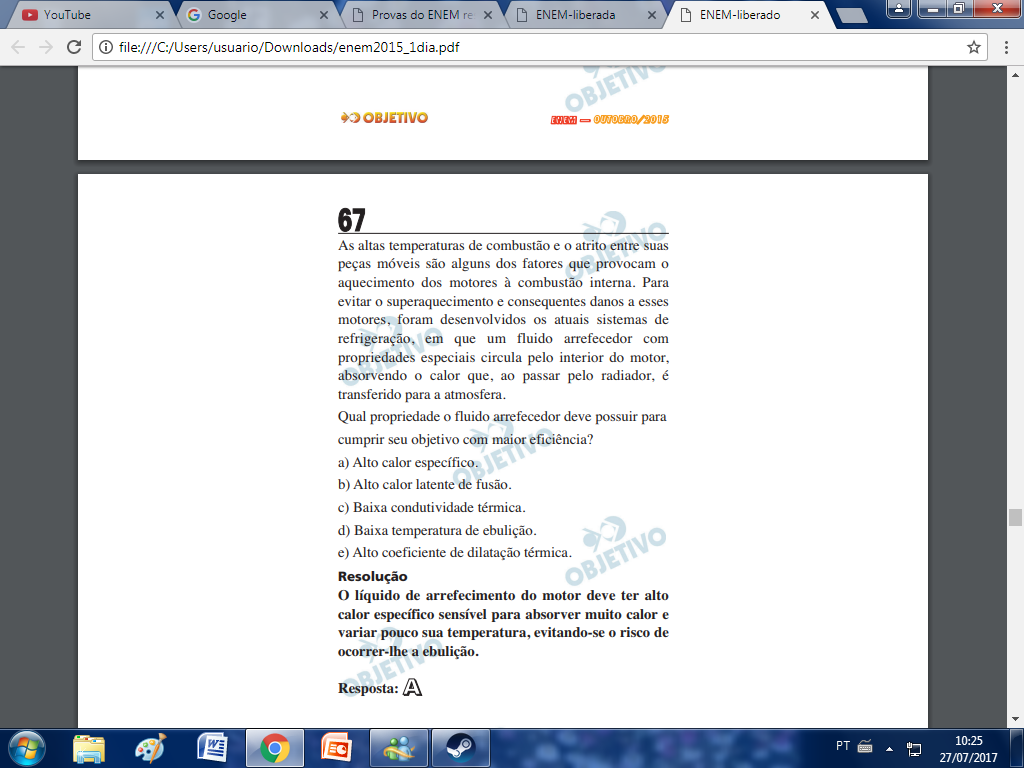 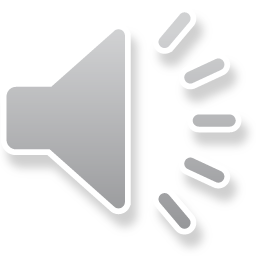 Evento: